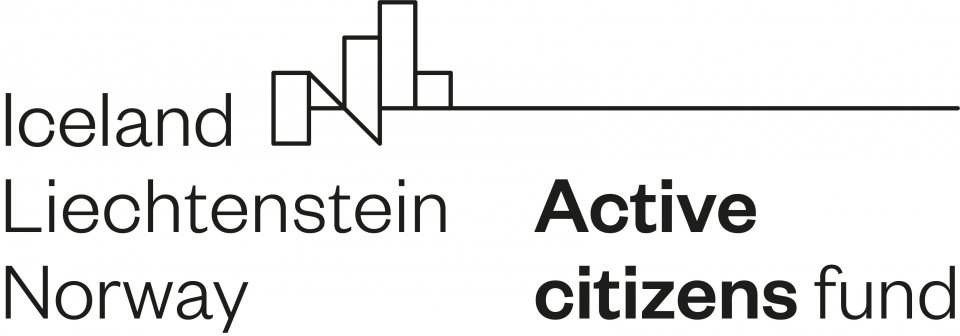 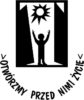 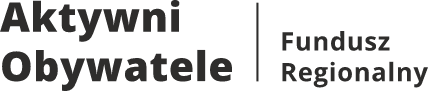 Projekt „Znam prawo- mam wybór” finansowany jest z Funduszy EOG w ramach  Programu Aktywni Obywatele – Fundusz Regionalny.
DZIEŃ GODNOŚCI OSOBY Z NIEPEŁNOSPRAWNOŚCIĄ INTELEKTUALNĄ ORAZ DZIEŃ WALKI Z DYSKRYMINACJĄ OSÓB Z NIEPEŁNOSPRAWNOŚCIAMI


Polskie Stowarzyszenie na rzecz Osób z Niepełnosprawnością Intelektualną Koło w Częstochowie
Projekt „Znam prawo- mam wybór” finansowany jest z Funduszy EOG w ramach  Programu Aktywni Obywatele – Fundusz Regionalny.
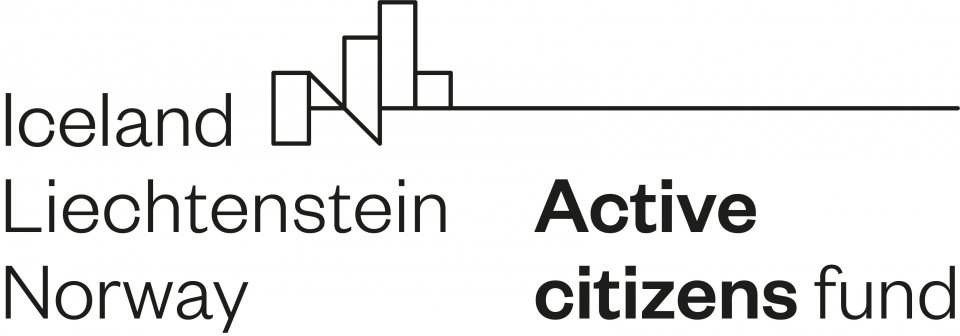 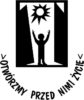 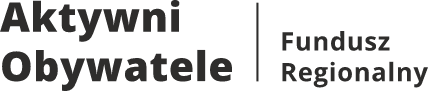 5 maja obchodzimy Europejski Dzień Walki z Dyskryminacją Osób Niepełnosprawnych.  To także – od 1999 roku – Dzień Godności Osoby z Niepełnosprawnością Intelektualną. To wyjątkowa okazja, aby pokazać, że każdy z nas ma równe prawa do aktywnego udziału w życiu społecznym, rodzinnym oraz zawodowym. Bariery i ograniczenia, które utrudniają osobom z różnego rodzaju niepełnosprawnościami swobodne funkcjonowanie, nie są wynikiem niepełnosprawności, lecz wyzwaniem do ciągłej zmiany otaczającej nas rzeczywistości.
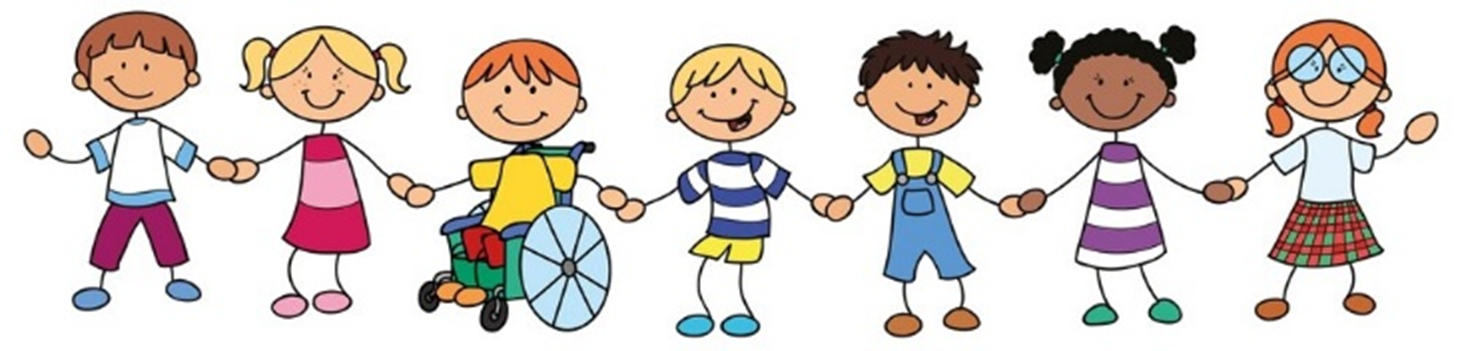 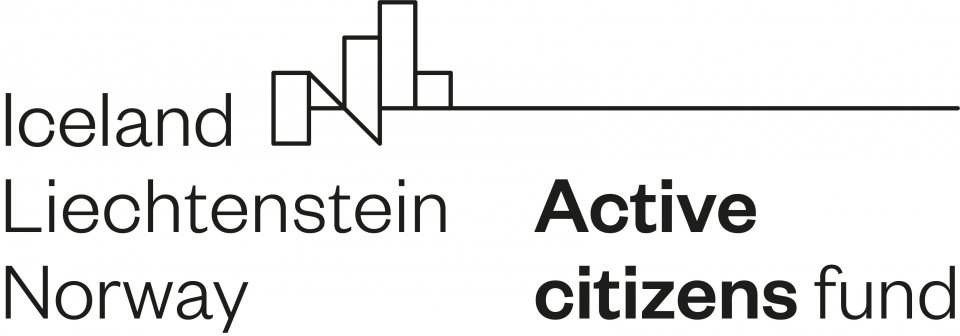 Projekt „Znam prawo- mam wybór” finansowany jest z Funduszy EOG w ramach  Programu Aktywni Obywatele – Fundusz Regionalny.
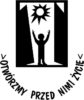 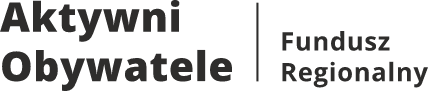 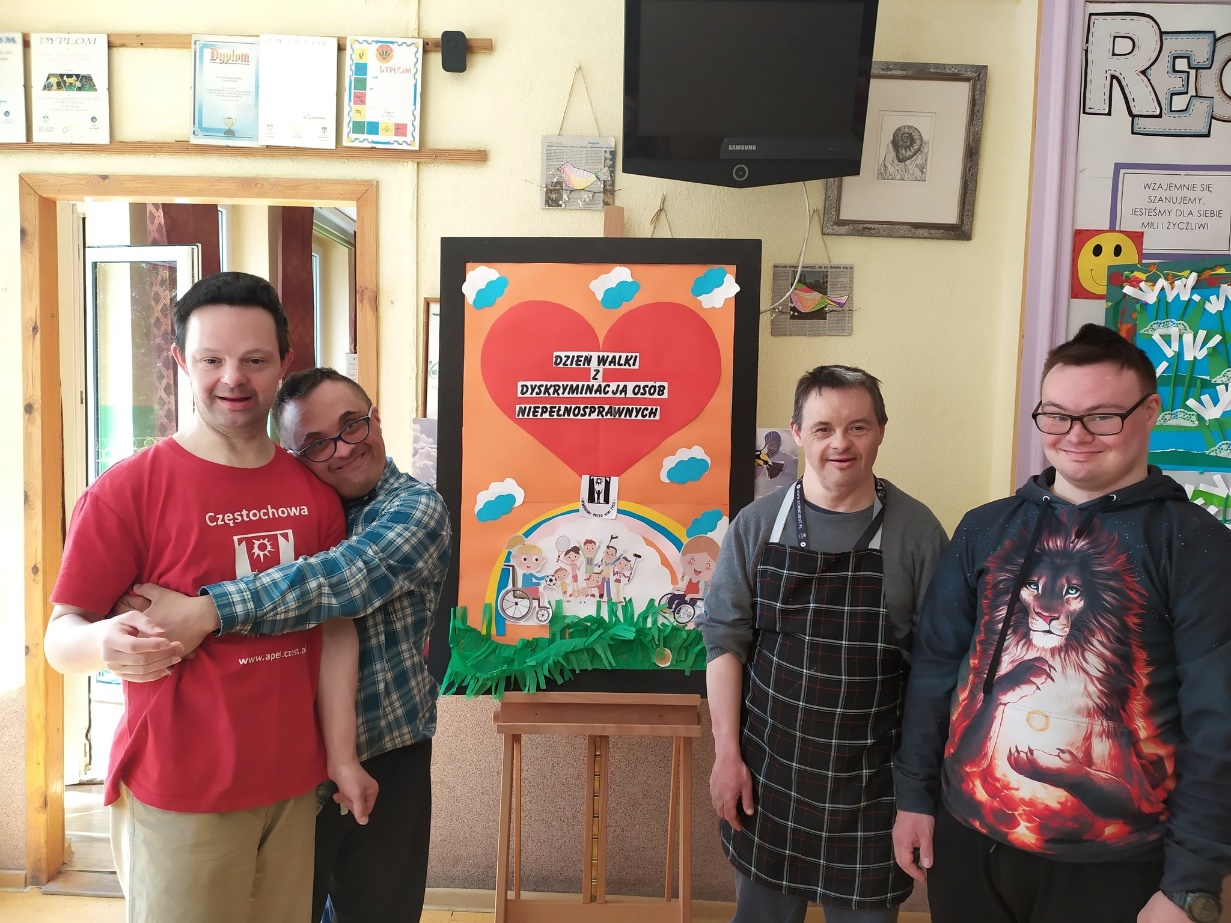 „My także chcemy wznosić latawcei tak jak zdrowi biegać pod wiatr.Niesprawną ręką zrywać dmuchawcei z krótszą nogą poznawać świat.Zróbcie nam miejsce, nie patrzcie wrogo.Niepełnosprawni i chcą i MOGĄ”
Projekt „Znam prawo- mam wybór” finansowany jest z Funduszy EOG w ramach  Programu Aktywni Obywatele – Fundusz Regionalny.
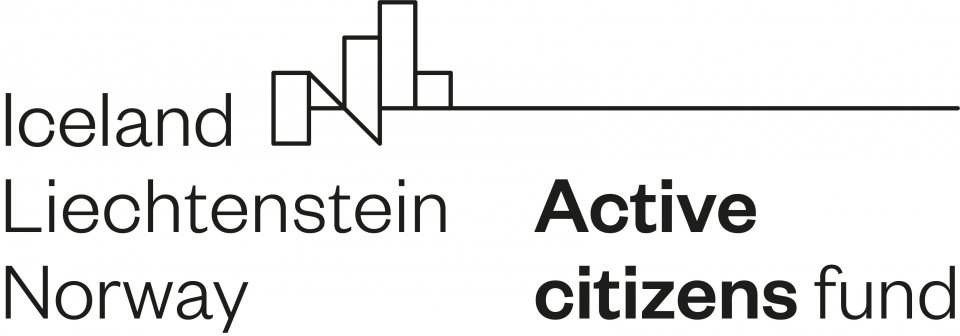 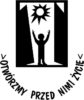 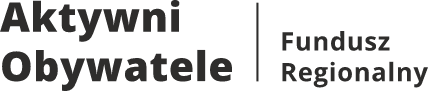 Osoby z niepełnosprawnościami czyli kto?
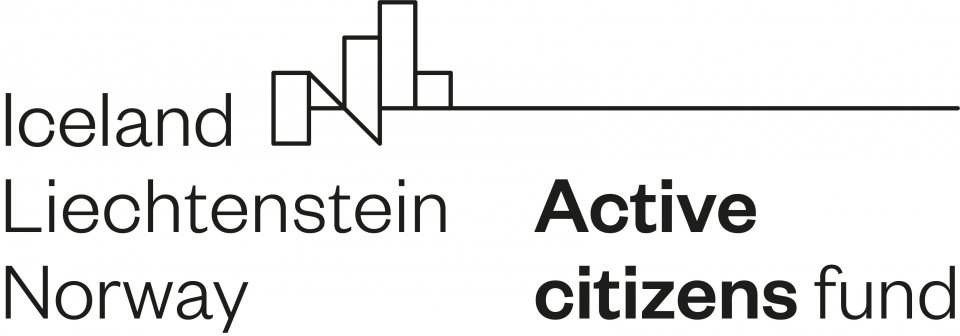 Projekt „Znam prawo- mam wybór” finansowany jest z Funduszy EOG w ramach  Programu Aktywni Obywatele – Fundusz Regionalny.
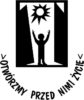 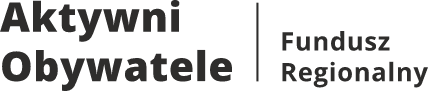 Osoby z niepełnosprawnościami to bardzo zróżnicowana grupa.

Jest wiele różnych rodzajów niepełnosprawności.

Każda osoba                                                             z niepełnosprawnością jest inna i ma inne potrzeby wynikające ze specyfiki niepełnosprawności.
Projekt „Znam prawo- mam wybór” finansowany jest z Funduszy EOG w ramach  Programu Aktywni Obywatele – Fundusz Regionalny.
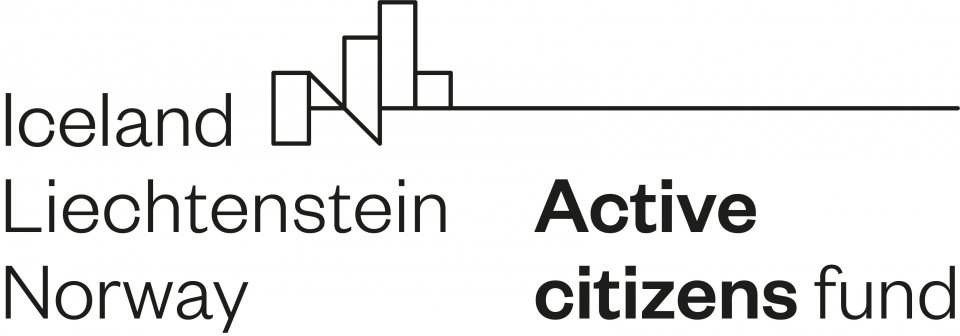 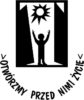 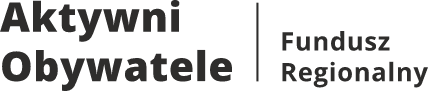 Są to osoby:
z niepełnosprawnością intelektualną, 
 niewidome lub słabowidzące,
 głuche lub słabosłyszące,
 głuchoniewidome,
 z niepełnosprawnością ruchową,
 poruszające się na wózku,
ze schorzeniami psychicznymi,
niskiego wzrostu,
 ze schorzeniami wewnętrznymi,
 osoby ze schorzeniami przewlekłymi,
ze schorzeniami neurologicznymi,
 z epilepsją,
 z zaburzeniem ze spektrum autyzmu,
 z zaburzeniami mowy,
 o odmiennym wyglądzie.
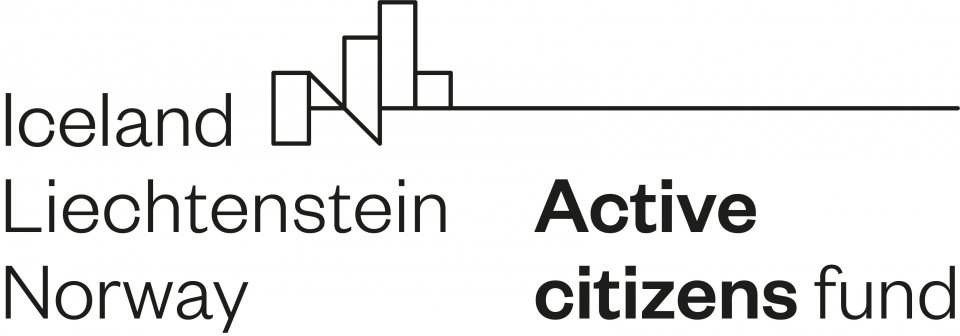 Projekt „Znam prawo- mam wybór” finansowany jest z Funduszy EOG w ramach  Programu Aktywni Obywatele – Fundusz Regionalny.
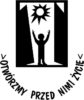 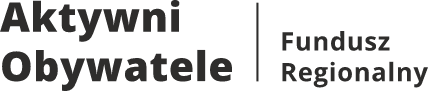 Niepełnosprawność- wrodzona lub nabyta.

 Niektóre osoby są niepełnosprawne od urodzenia.
 Niepełnosprawność może pojawić się w każdym momencie życia.
 Każdy z nas w toku życia może czasowo lub na stałe zostać osobą z niepełnosprawnością.
Projekt „Znam prawo- mam wybór” finansowany jest z Funduszy EOG w ramach  Programu Aktywni Obywatele – Fundusz Regionalny.
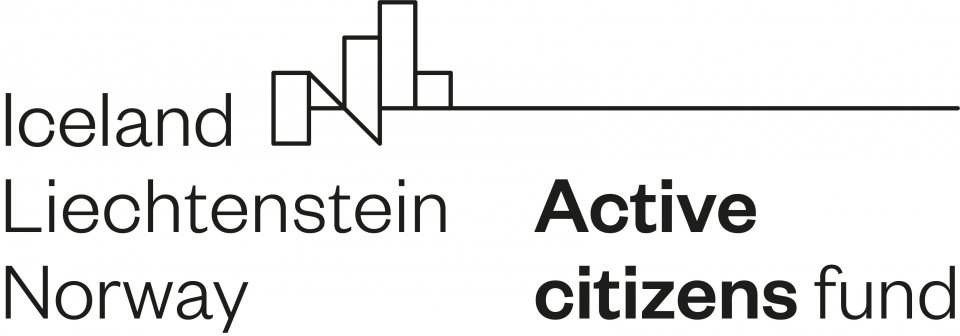 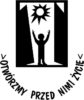 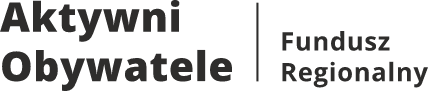 Czy to znaczy, że te osoby są od innych gorsze?

 Absolutnie NIE!
 Świat jest piękny właśnie dlatego, że jest kolorowy!
 Wszyscy jesteśmy różni i mamy do tego pełne prawo.
Projekt „Znam prawo- mam wybór” finansowany jest z Funduszy EOG w ramach  Programu Aktywni Obywatele – Fundusz Regionalny.
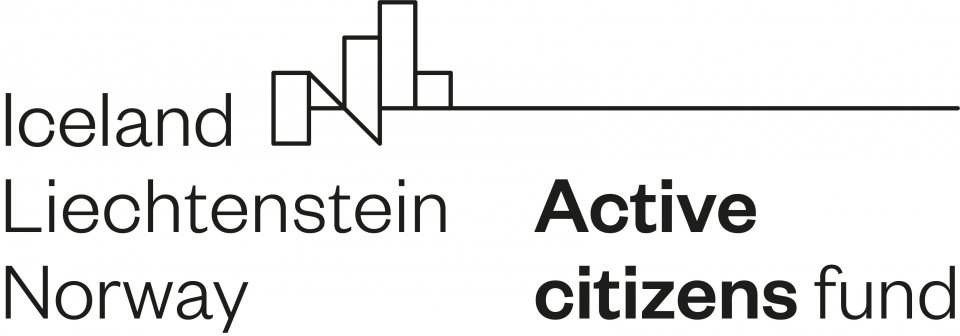 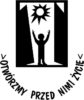 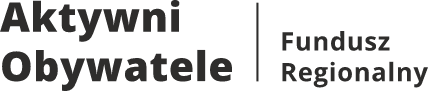 Czym jest dyskryminacja ze względu na niepełnosprawność?
Dyskryminacja ze względu na niepełnosprawność ma miejsce, kiedy osoba, z powodu swojej niepełnosprawności, traktowana jest gorzej niż inna osoba w podobnej sytuacji. Wtedy mamy do czynienia z dyskryminacją bezpośrednią. Natomiast dyskryminacja pośrednia to sytuacja, gdy pozornie neutralny przepis, kryterium lub praktyka stawiają w szczególnie niekorzystnej sytuacji osoby niepełnosprawne w porównaniu do innych osób. Ponadto jako dyskryminację uważa się wszelkie niepożądane zachowania związane z niepełnosprawnością, których celem lub skutkiem jest naruszenie godności osoby i stworzenie onieśmielającej, wrogiej, poniżającej, upokarzającej lub uwłaczającej atmosfery.
W Polsce żyje ponad 4 mln osób niepełnosprawnych. Ok. 100 tys. spośród nich to osoby z niepełnosprawnością intelektualną.
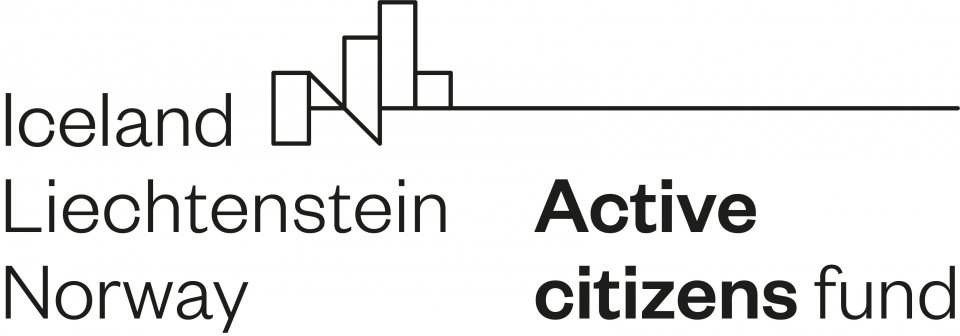 Projekt „Znam prawo- mam wybór” finansowany jest z Funduszy EOG w ramach  Programu Aktywni Obywatele – Fundusz Regionalny.
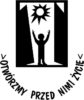 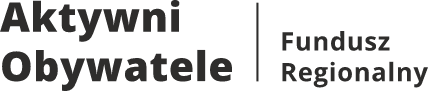 Konwencja ONZ o prawach osób niepełnosprawnych
Konwencja to międzynarodowy dokument opisujący prawa osób z niepełnosprawnościami w kategoriach praw człowieka, a także obowiązki Państw związane z zapewnieniem tych praw i ich przestrzeganiem. Została przyjęta przez Zgromadzenie Ogólne Narodów Zjednoczonych 13 grudnia 2006 roku. Ratyfikacja Konwencji przez Polskę miała miejsce 6 września 2012r. Ratyfikując Konwencję Polska zobowiązała się do przestrzegania jej zapisów.
 Celem Konwencji jest ochrona i zapewnienie pełnego i równego korzystania z praw człowieka i podstawowych wolności przez osoby z niepełnosprawnościami na równi ze wszystkimi innymi obywatelami. Konwencja składa się z 50 artykułów, które opisują poszczególne prawa i obowiązki państw, które Konwencje ratyfikowały.
Projekt „Znam prawo- mam wybór” finansowany jest z Funduszy EOG w ramach  Programu Aktywni Obywatele – Fundusz Regionalny.
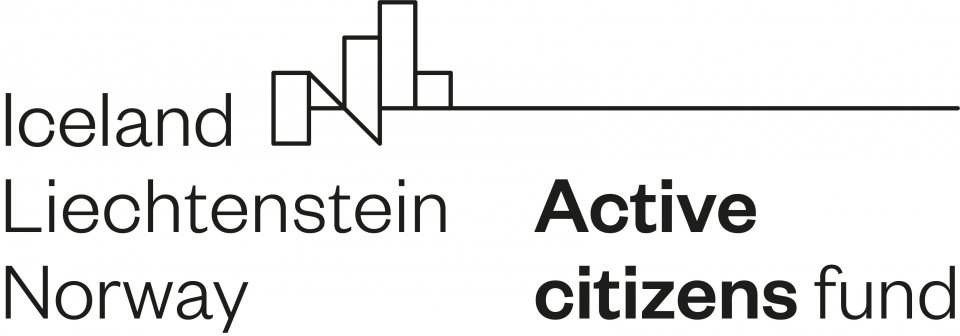 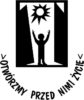 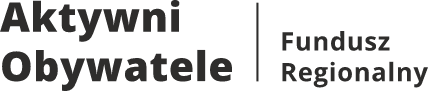 Ustawa o zapewnianiu dostępności osobom ze szczególnymi potrzebami
Zapisy Konwencji ONZ o prawach osób niepełnosprawnych w Polsce uregulowane zostały w Ustawie o zapewnianiu dostępności osobom ze szczególnymi potrzebami. Celem ustawy jest poprawa warunków życia i funkcjonowania obywateli ze szczególnymi potrzebami, którzy są narażeni na marginalizację lub dyskryminację m.in. ze względu na niepełnosprawność lub obniżony poziom sprawności z powodu wieku czy choroby. 
Ustawa obliguje instytucje publiczne do zapewnienia minimalnych wymagań w zakresie:
 dostępności architektonicznej
 dostępności cyfrowej
 dostępności informacyjno-komunikacyjnej
Projekt „Znam prawo- mam wybór” finansowany jest z Funduszy EOG w ramach  Programu Aktywni Obywatele – Fundusz Regionalny.
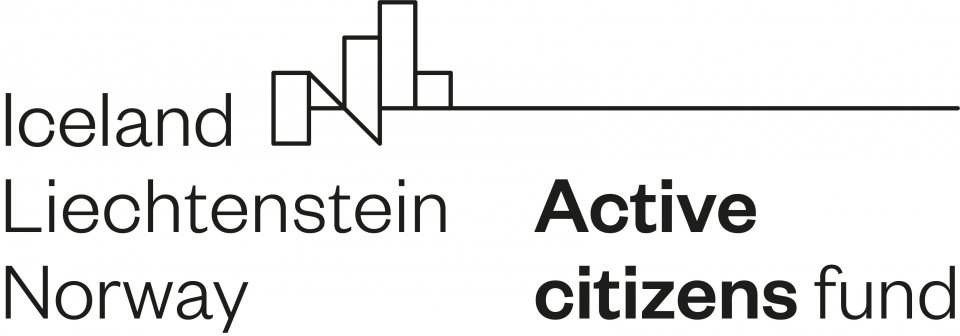 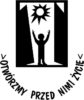 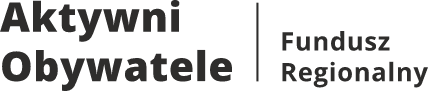 Potrzeby osób niepełnosprawnych

 Najważniejsze jest 
     równe traktowanie.

 Czasami samo równe 
     traktowanie nie wystarczy- 
     trzeba zadbać o dostępność.
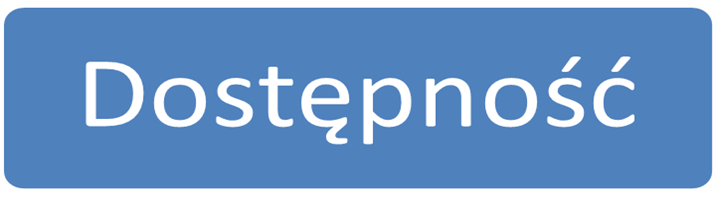 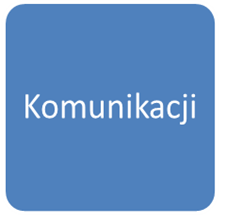 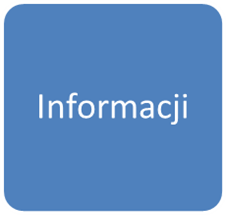 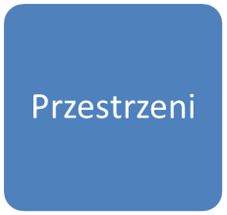 Projekt „Znam prawo- mam wybór” finansowany jest z Funduszy EOG w ramach  Programu Aktywni Obywatele – Fundusz Regionalny.
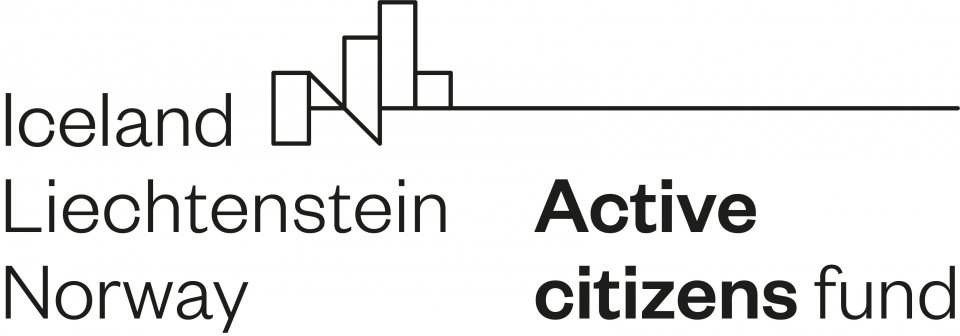 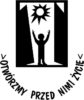 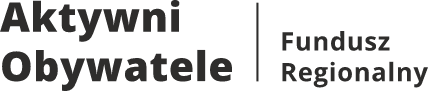 Podstawowe zasady:
 nie naruszaj przestrzeni,
 zawsze zwracaj się do osoby,
 traktuj równo nie specjalnie,
 każdy jest inny,
 dbaj o zniwelowanie różnic,
 nie zakładaj z góry,
 zapytaj, zanim pomożesz,
 zadbaj o dostępność w komunikacji/informacji,
 rozmawiaj naturalnie („do widzenia”, „idziemy?).
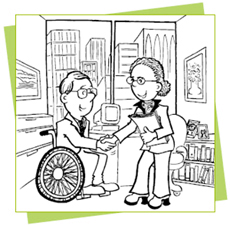 Projekt „Znam prawo- mam wybór” finansowany jest z Funduszy EOG w ramach  Programu Aktywni Obywatele – Fundusz Regionalny.
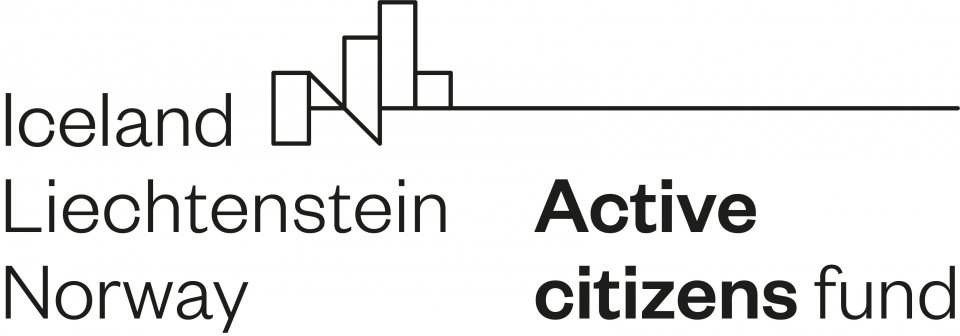 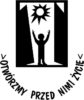 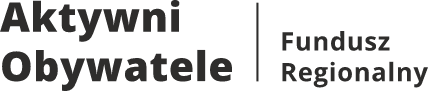 Czasami wystarczy zlikwidować bariery architektoniczne:
 schody, krawężniki,
 brak poręczy i barierek,
 wąskie przejścia,
 duże, przeszklone przestrzenie niewidoczne dla             osób słabowidzących,
 źle wytłumione pomieszczenia,
 ciężkie drzwi,
 bariery związane z transportem- brak niskopodłogowych autobusów, niedostosowane wejścia do pociągów itp.,
Projekt „Znam prawo- mam wybór” finansowany jest z Funduszy EOG w ramach  Programu Aktywni Obywatele – Fundusz Regionalny.
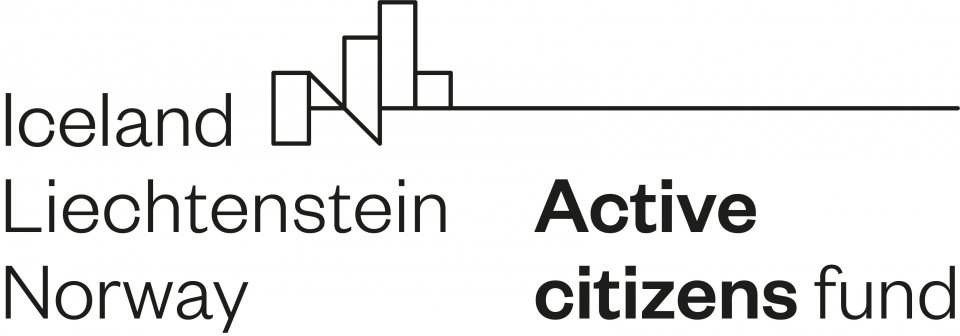 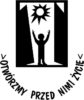 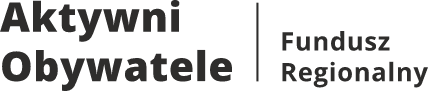 … bariery w komunikacji:
 trudności w rozumieniu języka polskiego,
 zbyt skomplikowany język niedostosowany do możliwości poznawczych,
 brak znajomości języka migowego,
 niewyraźna mowa,
 hałas i zbyt dużo dźwięków,
Projekt „Znam prawo- mam wybór” finansowany jest z Funduszy EOG w ramach  Programu Aktywni Obywatele – Fundusz Regionalny.
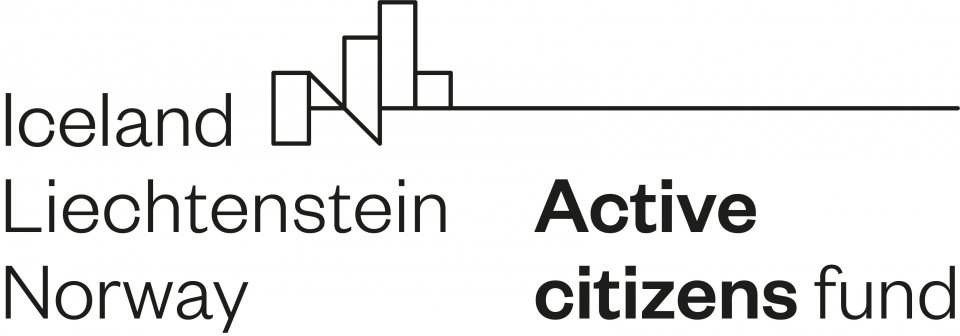 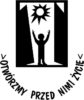 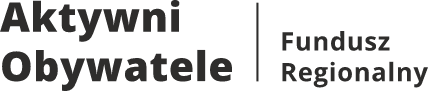 … bariery związane z postawą otoczenia:
 stereotypy,
 uprzedzenia,
 dyskryminacja,
 mała wiedza/brak wiedzy,
 przedmiotowe traktowanie,
 nadopiekuńczość,
 strach.
Projekt „Znam prawo- mam wybór” finansowany jest z Funduszy EOG w ramach  Programu Aktywni Obywatele – Fundusz Regionalny.
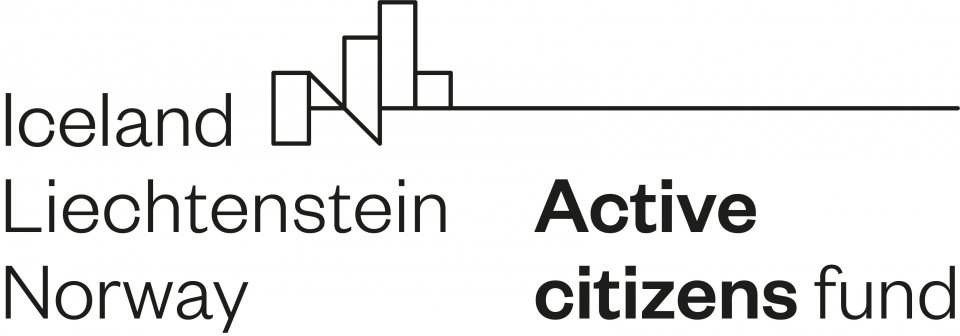 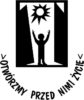 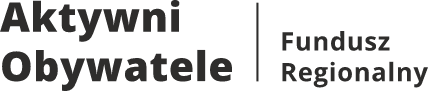 Likwidacja barier to pierwszy
 krok do równego traktowania.
Projekt „Znam prawo- mam wybór” finansowany jest z Funduszy EOG w ramach  Programu Aktywni Obywatele – Fundusz Regionalny.
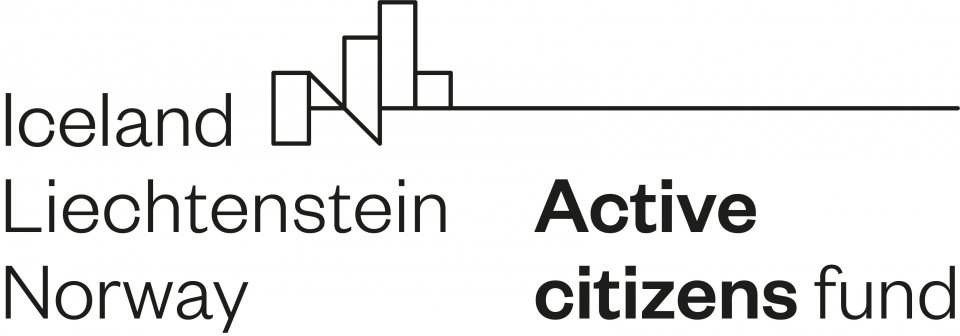 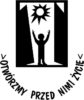 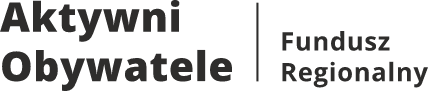 Projekt „Znam prawo- mam wybór” finansowany jest z Funduszy EOG w ramach  Programu Aktywni Obywatele – Fundusz Regionalny.
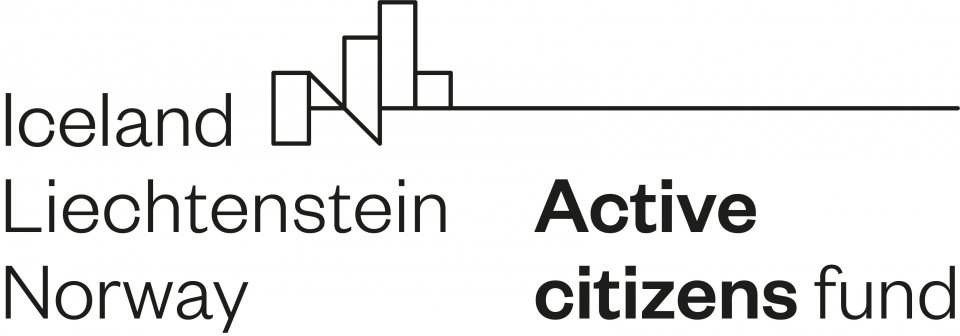 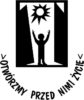 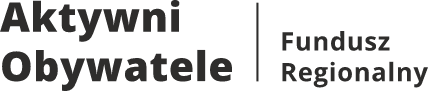 Dzień Walki z Dyskryminacją Osób Niepełnosprawnych

Celem tego święta jest pokazanie sprzeciwu wobec dyskryminacji osób z niepełnosprawnościami w życiu codziennym, pracy i w urzędach. Tego dnia nawet w najdalszych zakątkach naszego kontynentu manifestowane są tolerancja i równouprawnienie osób niepełnosprawnych.
Projekt „Znam prawo- mam wybór” finansowany jest z Funduszy EOG w ramach  Programu Aktywni Obywatele – Fundusz Regionalny.
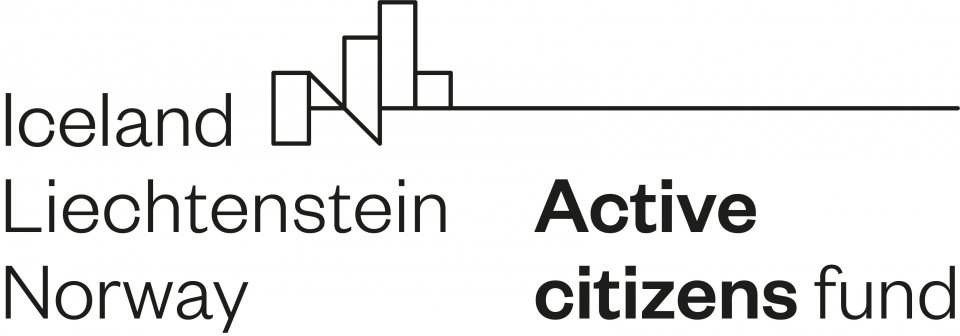 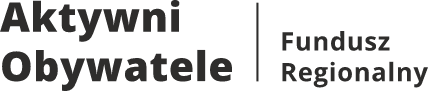 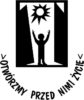 Dzień Godności Osób z Niepełnosprawnością Intelektualną

Celem Dnia Godności Osoby z Niepełnosprawnością Intelektualną, ustanowionego w 1999r. przez Polskie Stowarzyszenie na Rzecz Osób z Upośledzeniem Umysłowym (PSOUU), jest uświadomienie społeczeństwu różnorodności i pokazanie możliwości osób z tym rodzajem niepełnosprawności, a także zwrócenie uwagi na bariery (edukacyjne, zawodowe, komunikacyjne, prawne, kulturalne itp.), które uniemożliwiają im prowadzenie normalnego życia.
Projekt „Znam prawo- mam wybór” finansowany jest z Funduszy EOG w ramach  Programu Aktywni Obywatele – Fundusz Regionalny.
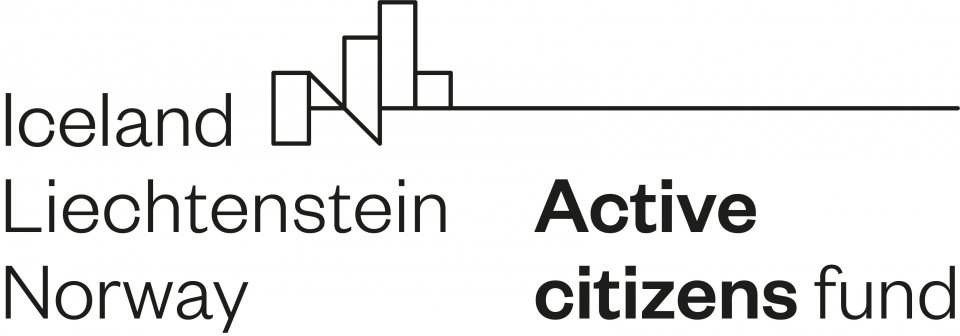 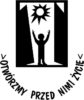 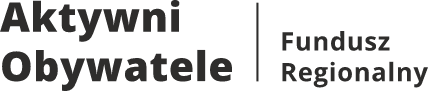 W tym roku Polskie Stowarzyszenie na rzecz Osób z Niepełnosprawnością Intelektualną Koło w Częstochowie organizuje już 
XXIV DZIEŃ GODNOŚCI, 
który odbędzie się 24 maja o godzinie 10.00 na Placu Biegańskiego w Częstochowie.  
Będzie się działo! Każdy znajdzie tu rozrywkę dla siebie. Będą prowadzone przeróżne warsztaty, gry, zabawy sportowe. A to wszystko w stylu eko! Pokazy mody ekologicznej, placówki szkolne i przedszkolne oraz Domy Pomocy Społecznej będą przedstawiały swoje stoiska ekologiczne. Będą także konkursy z nagrodami ufundowanymi przez sponsorów 
Nie może Was tam zabraknąć!
Projekt „Znam prawo- mam wybór” finansowany jest z Funduszy EOG w ramach  Programu Aktywni Obywatele – Fundusz Regionalny.
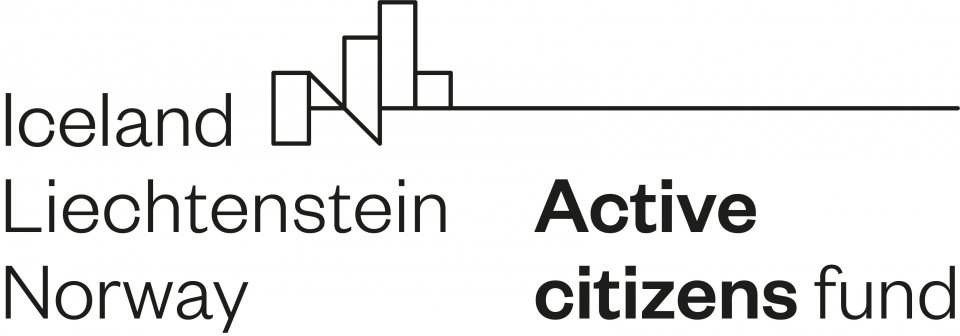 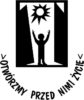 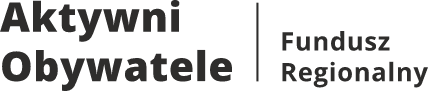 PAMIĘTAJMY!
Niepełnosprawność nie może być przyczyną dyskryminacji żadnego człowieka, że naszym najważniejszym zadaniem jest budowanie społeczeństwa wolnego od wszelkich przejawów dyskryminacji. Każdy z nas ma prawo by godnie żyć. A godnie żyć, to cieszyć się wszystkim, co nas otacza, rozumieć bodźce, które pochodzą z zewnątrz otoczenia, funkcjonować w społeczeństwie na równych prawach. Normalizacja życia osób z niepełnosprawnością wymaga zrozumienia, że różnorodność ludzkiego gatunku jest naturalną częścią jego obrazu. Człowiek z niepełnosprawnością zwykle robi to samo co wszyscy, chociaż nie zawsze w ten sam sposób co większość. Każdy, bez względu na stopień sprawności, ma przecież ten ulubiony, preferowany przez siebie sposób wykonywania codziennych obowiązków. Chcąc zrozumieć, kim jest osoba z niepełnosprawnością, nie trzeba od razu tracić sprawności. Czasem wystarczy zmienić perspektywę patrzenia z owianej mitami na opartą na rzetelnej informacji.Posłuchajcie: https://www.facebook.com/ranieriqueiroz/videos/10217470756706847/
Projekt „Znam prawo- mam wybór” finansowany jest z Funduszy EOG w ramach  Programu Aktywni Obywatele – Fundusz Regionalny.
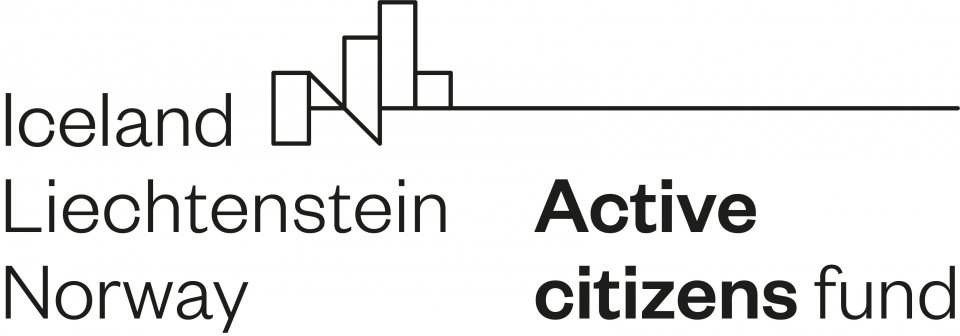 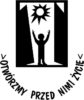 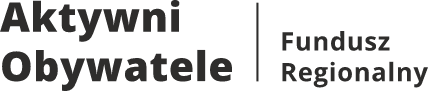 Zapraszamy do obejrzenia filmików:

 Mam prawo! Kampania informacyjna na rzecz praw dzieci niepełnosprawnych  
https://youtu.be/P5FFbkUc3Ew    
     
  Niepełnosprawność – pytania i odpowiedzi
https://wordwall.net/pl/resource/2828698